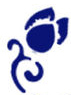 新实用汉语课本 2  
New Practical Chinese Reader
第十五课 她去上海了
生  词   New Words
早
少
银行
排队     
换 
用
刚
zǎo
shǎo
yínhánɡ
páiduì     
huàn 
yònɡ
ɡānɡ
早——晚     
    很早   非常早   
    不太早     不早

少——多      
   不少   不太少   
  很少     非常少
生  词   New Words
早
少
银行
排队     
换 
用
刚
zǎo
shǎo
yínhánɡ
páiduì     
huàn 
yònɡ
ɡānɡ
去银行  
   去银行取钱

在银行排队
    排队取钱
    排两个队
生  词   New Words
早
少
银行
排队     
换 
用
刚
zǎo
shǎo
yínhánɡ
páiduì     
huàn 
yònɡ
ɡānɡ
换钱  换车  
    换人民币
用英镑换人民币
    用人民币买东西
刚去银行
    刚回北京
    刚 do sth.
汉  字     Characters
银
镑
排
换
生  词   New Words
从西安回北京    
     这次——那次
cóng
cì
cānɡuān
bīnɡmǎyǒnɡ
mínɡxìnpiàn
qiān
shǔ
从
次
参观     
兵马俑    
明信片   
千   
数
参观一次学校
    参观兵马俑
生  词   New Words
cóng
cì
cānɡuān
bīnɡmǎyǒnɡ
mínɡxìnpiàn
qiān
shǔ
从
次
参观     
兵马俑    
明信片   
千   
数
一张明信片
      寄明信片
千  百  十    
1234：一千二百三十四   
数钱   数一数
汉  字     Characters
从
次
参观     
兵马俑    
明信片   
千   
数
早
少
银行
排队     
换 
用
刚
非常
该
得
英镑 
人民币
王府井     
西安
de


děi
课  文   Text
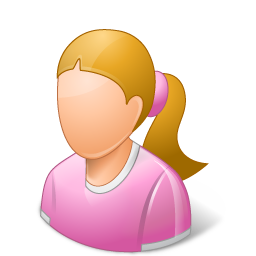 力波，你来得真早。
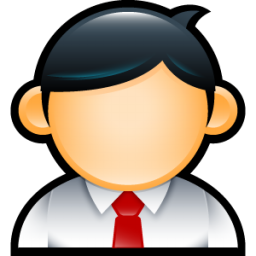 刚才银行人少，不用排队。林娜，你今天穿得很漂亮啊。
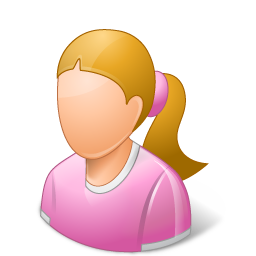 是吗？我来银行换钱，下午我还要去王府井买东西。
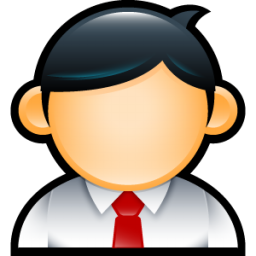 今天一英镑换多少人民币？
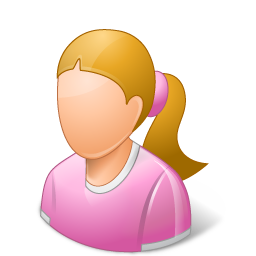 一英镑换十一块五毛七分人民币。明天我要去上海旅行，得用人民币。
语 言 点  Key Points
“得” de
你        来得 真 早。
你今天穿得 很 漂亮啊。
S.  +   V.得  adv.+adj.
练一练
非常早。

很早。

不太早。

不早。
睡
起
来
语 言 点  Key Points
“得” děi
明天我要去上海旅行，得用人民币。
S.             +             得 V.……
如果想学好汉语，得……，还得……。
如果想去西安旅行，得……，还得……。
语 言 点  Key Points
要←→不用
S. +  要/不用 V.……
周末银行人非常多，要排队。
早上人比较少，不用排队。
课  文   Text
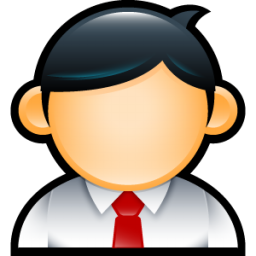 什么？明天你要去上海吗？你刚从西安回北京，你真喜欢旅行！在西安玩儿得好不好？
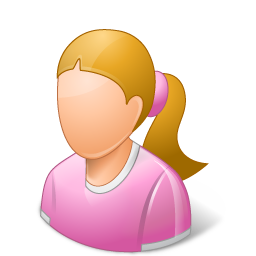 我玩儿得非常好。
吃得怎么样？
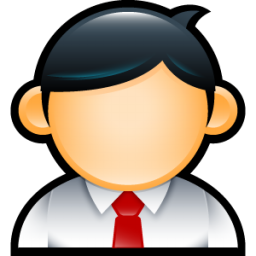 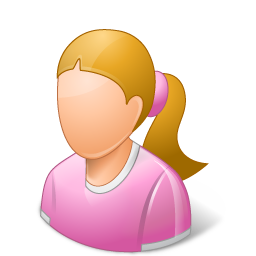 吃得还可以。这次住得不太好。
你参观兵马俑了没有？
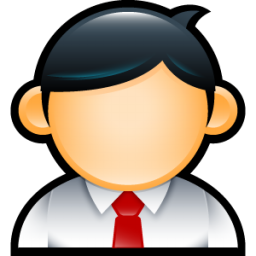 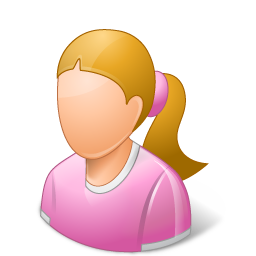 我参观兵马俑了。我还买了很多明信片，你到我那儿去看看吧。
语 言 点  Key Points
“得”  de
怎么样？。

好不好？

好吗？
S. +     V.得
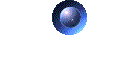 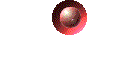 非常好。

还可以。

不太好。
吃
玩儿
住
语 言 点  Key Points
“了”
……了没有？
……了。
……没……。
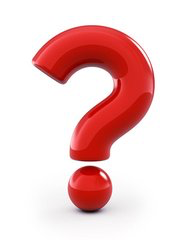 你参观兵马俑了没有？
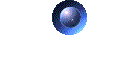 我参观兵马俑了。

我没参观兵马俑。
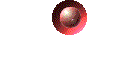 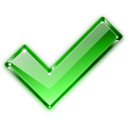 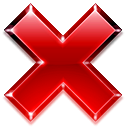 你今天去……了没有？
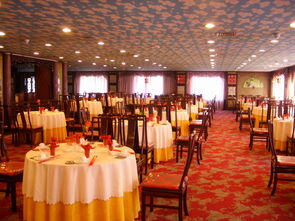 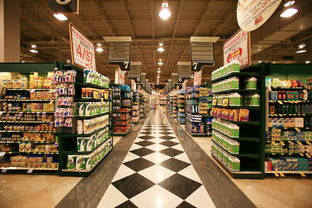 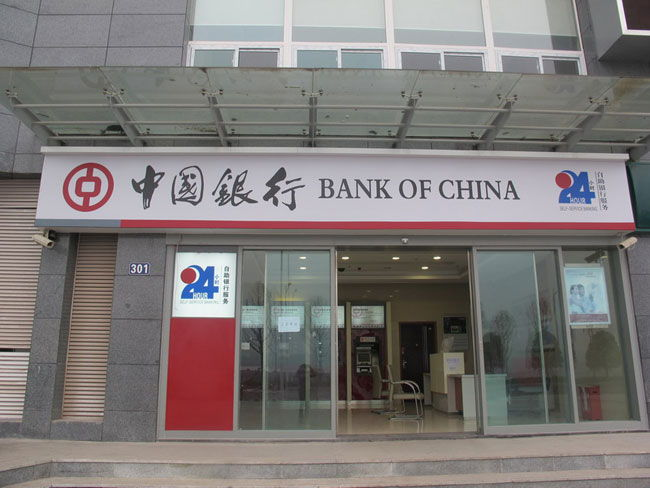 语 言 点  Key Points
“了”
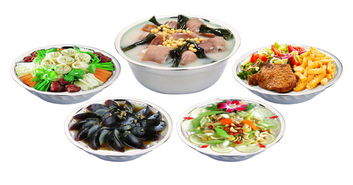 我 参观 兵马俑 了。
我 买了 很多 明信片。
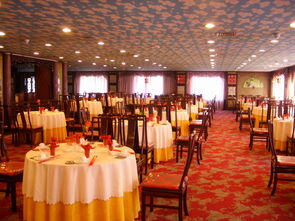 S + V +      O     了。
S + V了   ……    O。
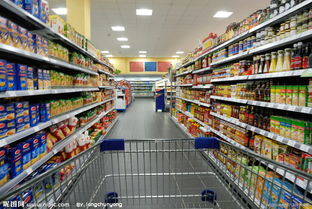 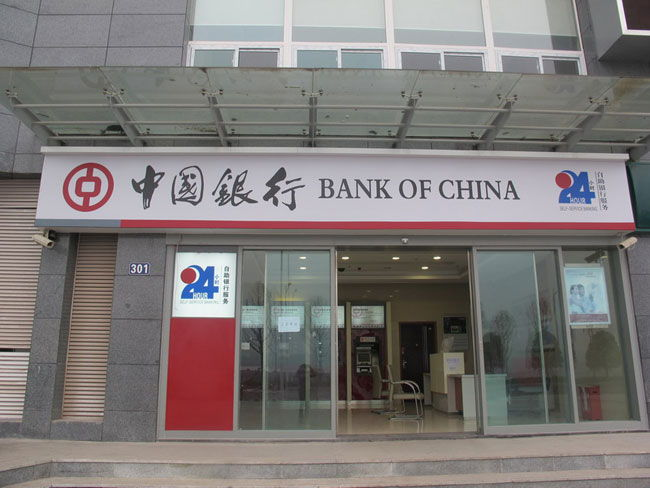 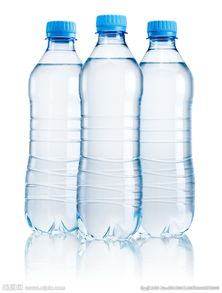 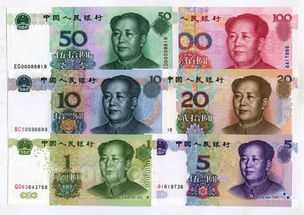 课  文   Text
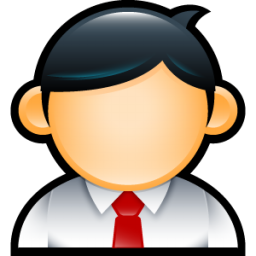 好啊。我也想去西安旅行，你给我介绍介绍吧。
看，该你了。
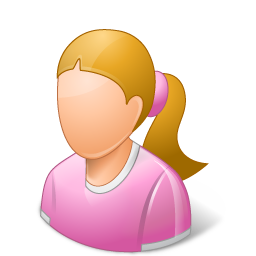 小姐，我想用英镑换人民币。这是五百英镑。
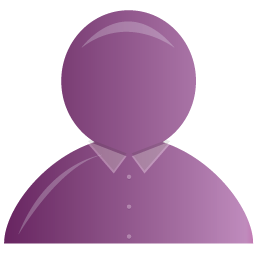 好，给您五千七百八十五块人民币。请数一数。
语 言 点  Key Points
该（should）
该sb了（It’s one’s turn.）
该18号了。
该 do sth.了（It’s time doing sth.）
现在11点多，该睡觉了。
复  述     Retell
林娜去哪儿了？ 穿得……。

她去……，下午还要去……。

明天她要去……，得用……。

她刚从……回……，在西安玩得……吃得……住得……。

参观了……买了……。

力波也想去……，他让林娜给……。
生  词   New Words
发展
快
年轻
话
流利
懂
就
fāzhǎn
kuài
niánqīng
huà
liúlì
dǒnɡ
jiù
发展得很好 
   发展得怎么样？

发展得非常快
   说得太快了
   写得不太快
生  词   New Words
发展
快
年轻
话
流利
懂
就
fāzhǎn
kuài
niánqīng
huà
liúlì
dǒnɡ
jiù
说普通话
  学习普通话
年轻人
   非常年轻
说得很流利
英语说得很流利
汉语说得不太流利
生  词   New Words
发展
快
年轻
话
流利
懂
就
fāzhǎn
kuài
niánqīng
huà
liúlì
dǒnɡ
jiù
懂英语
  不懂上海话
exactly; precisely
   就是他
    就是这个
课  文   Text
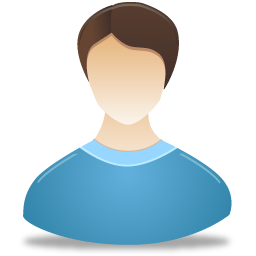 林娜，早！好久不见，你回英国了吗？
Confirming that 
something has happened.
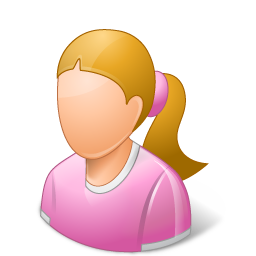 我没有回英国，我去上海了。昨天刚回北京。
刚才宋华来了，他也问我，林娜去哪儿了。
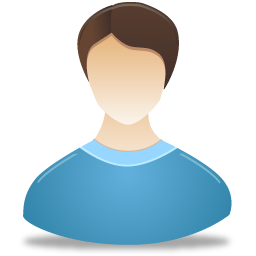 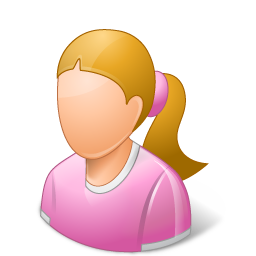 我给宋华写信了，他怎么不知道？他现在在哪儿？
他回宿舍了。
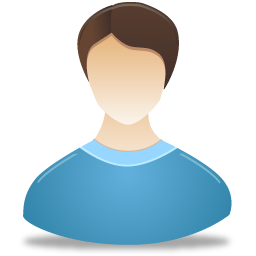 课  文   Text
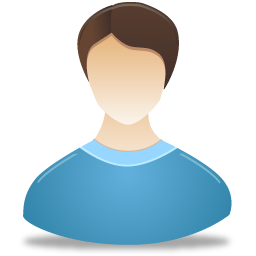 上海怎么样？听说这两年上海发展得非常快，是不是？
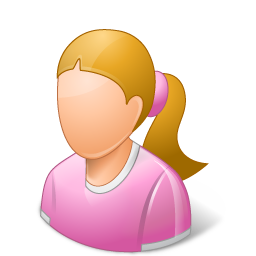 是啊，上海很大，也非常漂亮。那儿银行多，商场也多，我很喜欢上海。
Describing a place
one has visited.
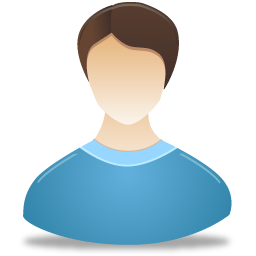 上海东西贵不贵？
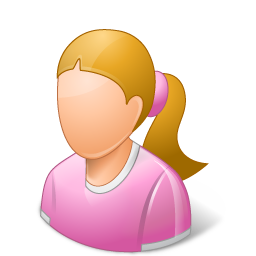 东西不太贵。上海人做衣服做得真好，我买了很多件。
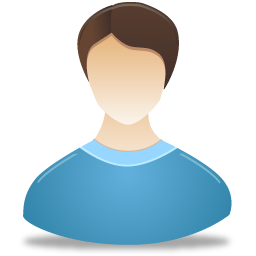 上海人喜欢说上海话，他们普通话说得怎么样？
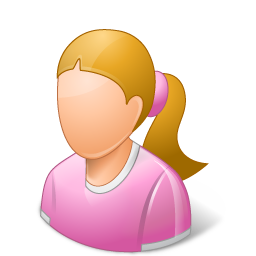 他们普通话说得很好，年轻人英语说得也很流利。
语 言 点  Key Points
“得” de
上海人 做衣服 做得真好。
S. +  V.+O +V.  得adv.+adj.
他说汉语说得怎么样？
写  汉字  漂亮
学  语法   好
念  课文  流利
做  练习   快
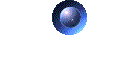 他说汉语说得还可以。
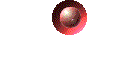 语 言 点  Key Points
他们 普通话 说得很好，
  年轻人 英语  说得也很流利。
S. +   O +  V.得adv.+adj.
他语法教得怎么样？
口语  很好
汉字  非常快
英语  不太好
文学  还可以
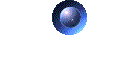 他语法教得太快。
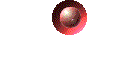 课  文   Text
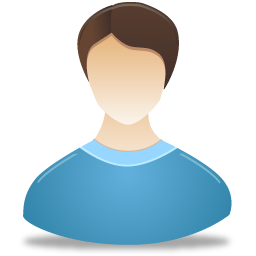 你学没学上海话？
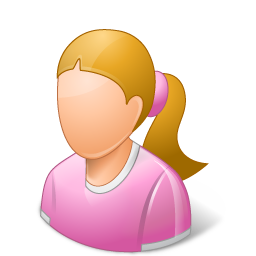 学了。我会说“阿拉勿懂”。
In Shanghai dialect, 
the expression means
 “I don’t understand”.
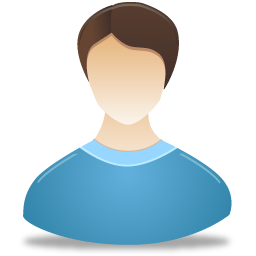 你说什么？我不懂。
这就是上海话的“我不懂”。
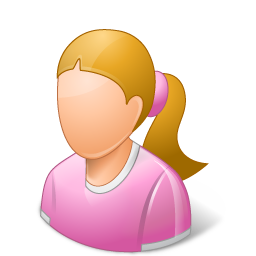 “就” has the function of
emphasis. It is used to 
either confirm a fact, or 
stress that “this is exactly 
what the fact is”.
小  结   Summary
The complement of state
⑴ S+V. 得 adv.+adj.
我今天起得很早，昨天睡得很晚。

⑵S+O+V.得adv.+adj.
我早饭吃得很快，但是午饭吃得非常慢。

⑶S+ V.O+V.得adv.+adj.
我游泳游得不太好，跑步也跑得很慢。

⑷S+V.得怎么样？/  V.得adj.不adj.？/  V.得adj.吗？
上海发展得怎么样？/
上海发展得好不好？/上海发展得好吗？
小  结   Summary
Particle Word   “了”
⑴疑问句（question）：
S+V+O+了没有？ /  S+V+O+了吗？
你参观兵马俑了没有？/你参观兵马俑了吗？

⑵肯定句（positive sentence）：
S+V+O+了
我参观兵马俑了。
S+V了+很多/一个……+O 
我买了很多明信片。 

⑶否定句（negative sentence）：
S+没V+O
我没参观兵马俑。
话题讨论     Topic
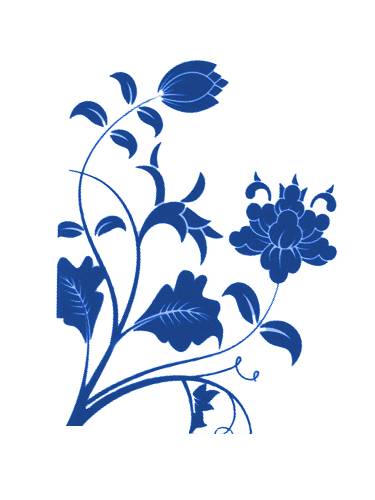 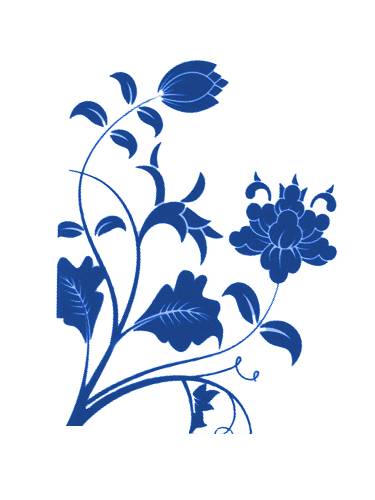 你最近一次旅行
玩得怎么样？
谢
谢
！